ZDRUŽITEV NEMČIJE(1815-1871)Referat pri predmetu zgodovina
NEMČIJA PO DUNAJSKEM KONGRESU
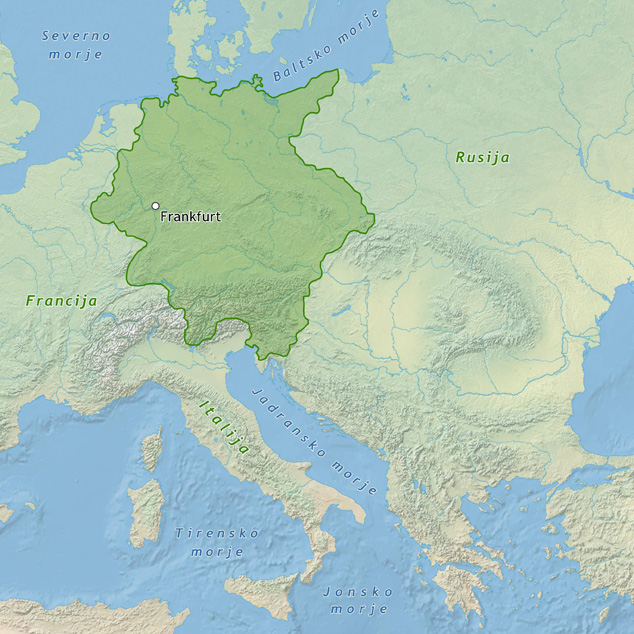 Nemška zveza
35 nemških držav in 4 svobodna mesta
sedež: Frankfurt
predsedovala ji je Avstrija
Avstrija in Prusija nista bili vključeni v zvezo
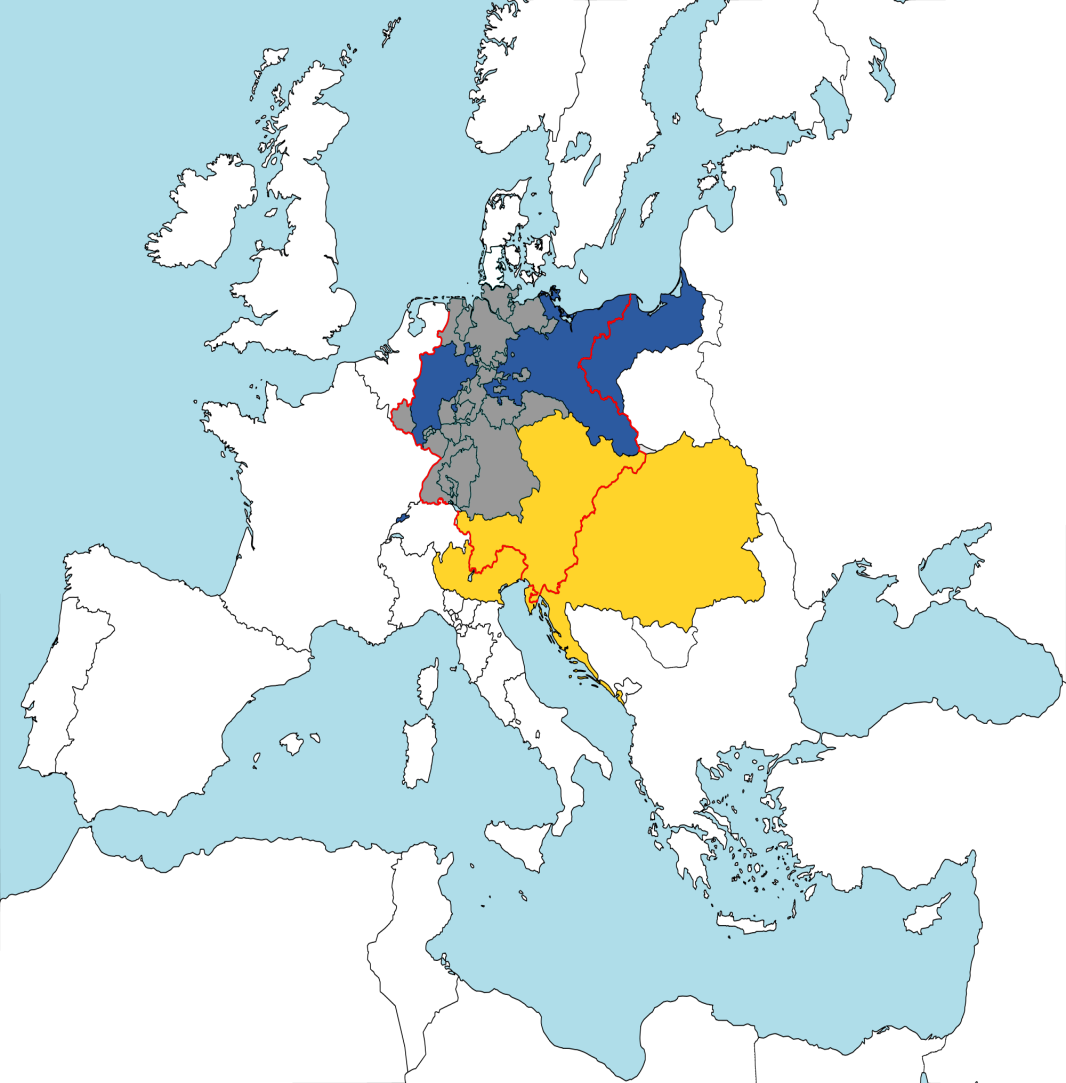 NEMŠKO NACIONALNO VPRAŠANJE
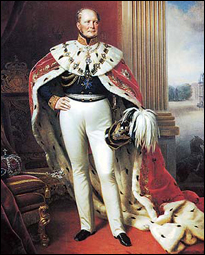 1848  zahteve po vsenemški združitvi
programi o združitvi:
velikonemški,
malonemški in
program, ki vidi Nemčijo kot republiko.

zasedanje vsenemškega parlamenta v Frankfurtu
28.3.1849  frankfurtski parlament sprejme nemško ustavo
pruski kralj nemško krono zavrne
OBNOVITEV NEMŠKE ZVEZE
1850  Erfurtska zveza
sporazum iz Olomouca
boj za prevladujoč položaj v Nemški zvezi
Prusija: 
bolj kohezivna,
manj anarhična ter
gospodarsko razvitejša
1834  carinska zveza z nemškimi državami
OTTO VON BISMARCK
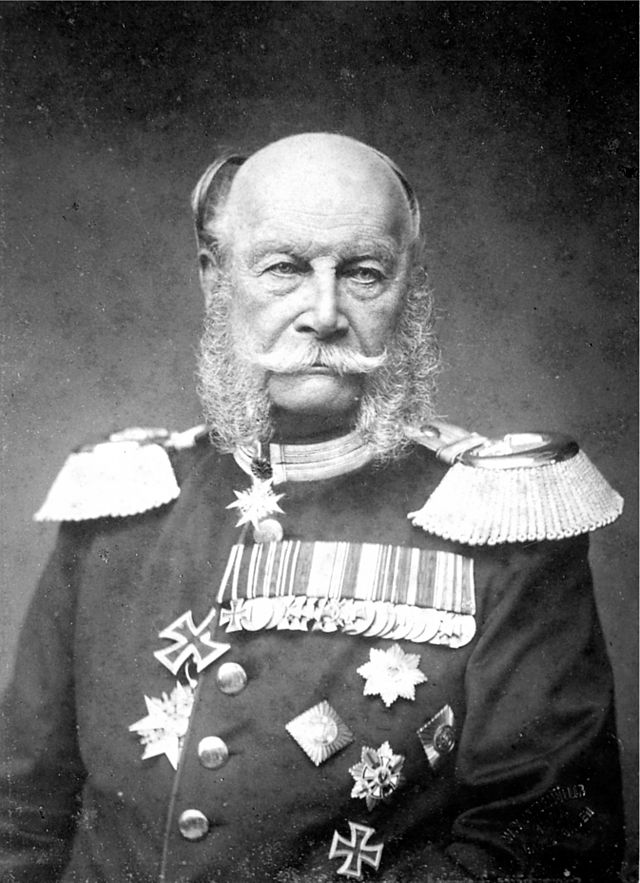 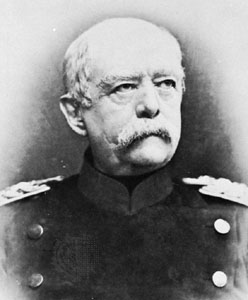 1859  vojna me Avstrijo in Piemontom (ter Francijo)
1862  Bismarck postane ministrski predsednik
posodobil in okrepil prusko armado
načrtno poskušal oslabiti položaj Avstrije v Nemški zvezi
združitev bo uspela le prisilno (»s krvjo in železom«)
njegov namen: napovedati vojno Avstriji, zrušiti Nemško zvezo in si države podrediti ter jih povezati
ZDRUŽITVENE VOJNE
Vojna za Holstein in Schleswig

Avstrijsko-pruska vojna

Francosko-pruska vojna
VOJNA ZA HOLSTEIN IN SCHLESWIG
Prusija in Avstrija  samostojen vojaški pohod nad Dansko (1864)
dunajska mirovna pogodba  30.10.1664
1865:
Prusija dobi Schleswig
Avstrija dobi Holstein
1866  načrt za reorganizacijo Nemške zveze
april 1866  vojaški sporazum z italijanskim kraljestvom
AVSTRIJSKO-PRUSKA VOJNA
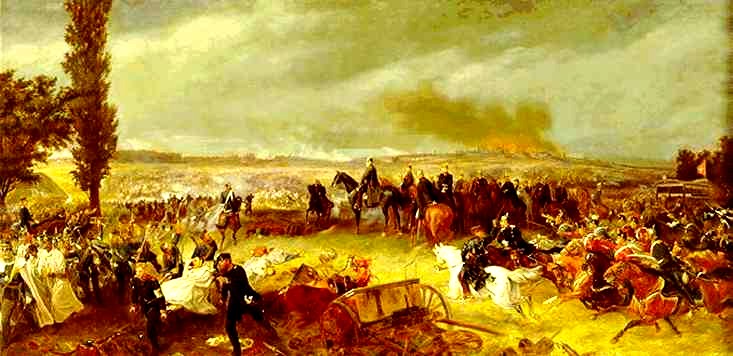 junij 1866
zavezniki:
Prusija 18 severnonemških držav , Italija
Avstrija  Bavarska, Saška in Hannover
bitki pri Custozzi 
bitka pri Visu
bitka pri Kraljevem gradcu (največja bitka v 19. stoletju)
praški mir (23.8.1866)
SEVERNONEMŠKA ZVEZA
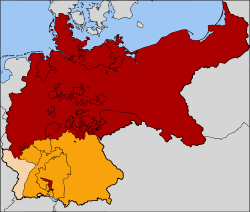 avgust 1866
vojaško zavezništvo 22 severnonemških držav
sprva konfederacija
julij 1867  federacija 
predhodnica nemškega cesarstva
FRANCOSKO-PRUSKA VOJNA
Francija  prizadevala razširiti na ozemlja ob Renu
špansko nasledstveno vprašanje
19.7.1870  Francija napove vojno Prusiji
bitka pri Sedanu
bitka pri Metzu
nemške enote oblegale Pariz
maj 1871  mirovna pogodba iz Frankfurta
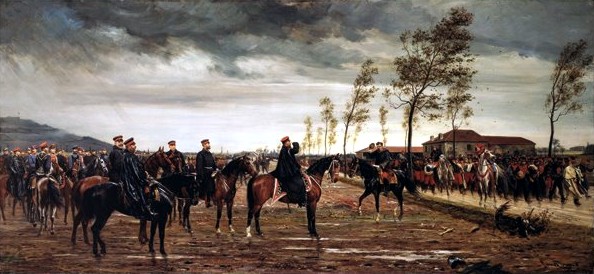 NEMŠKO CESARSTVO
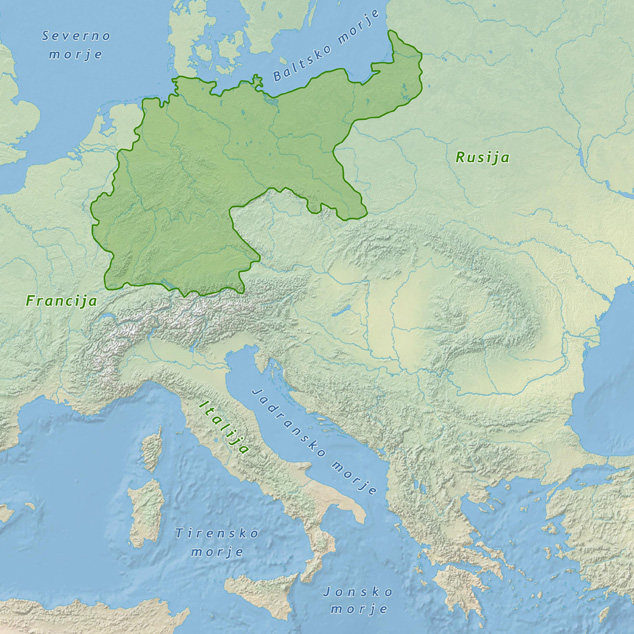 18.1.1871  nemško cesarstvo
zvezna ustava, posamezne državice  velika politična moč
združena Nemčija najmočnejša država na evropski celini